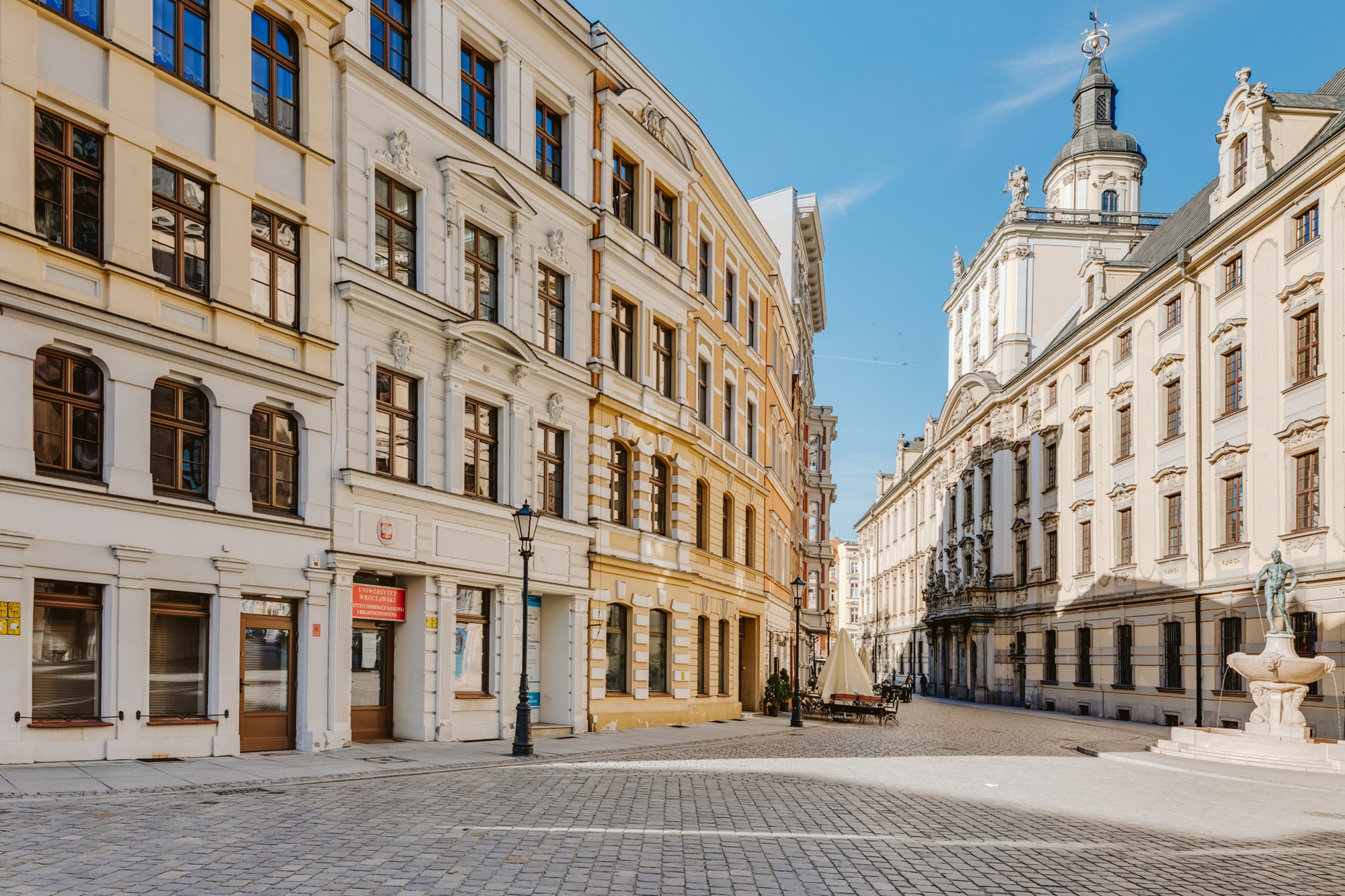 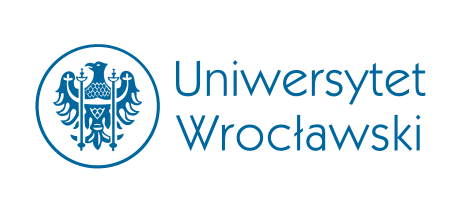 Prawo karne



Dr Konrad Lipiński
Katedra Prawa Karnego Materialnego
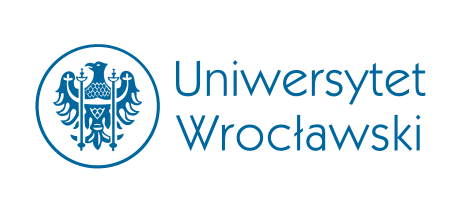 Formy współdziałania przestępnego
Postaci zjawiskowe
formy sprawcze
sprawstwo pojedyncze
współsprawstwo
sprawstwo kierownicze
sprawstwo polecające
formy niesprawcze
podżeganie
pomocnictwo
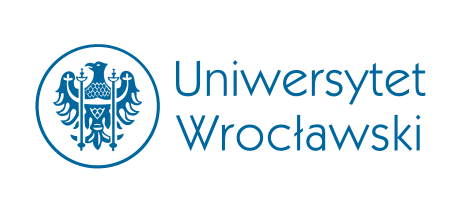 Formy współdziałania przestępnego
Modele odpowiedzialności za przestępne współdziałanie
ujęcie formalno-obiektywne
ujęcie materialno-obiektywne
koncepcje subiektywne
animus auctoris
teoria interesu
teoria władztwa nad czynem
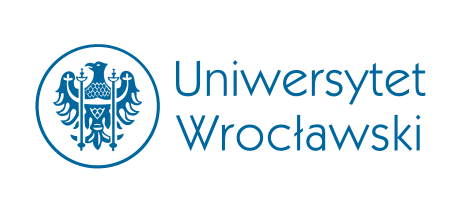 Formy współdziałania przestępnego
Teoretyczne koncepcje współdziałania przestępnego
koncepcja udziału w cudzym przestępstwie (Teilnahme)
wąskie rozumienie sprawstwa,
akcesoryjność,
wszyscy współdziałający popełniają jedno przestępstwo;
koncepcja jednolitego sprawstwa (Einheitstaetersystem)
uznanie wszystkich form współuczestnictwa w przestępstwie za sprawstwo,
uniezależnienie odpowiedzialności współdziałających od odpowiedzialności sprawcy głównego,
każdy ze współdziałających popełnia własne przestępstwo,
możliwe usiłowanie poszczególnych odmian sprawstwa,
koncepcja form zjawiskowych popełnienia przestępstwa (J. Makarewicz)
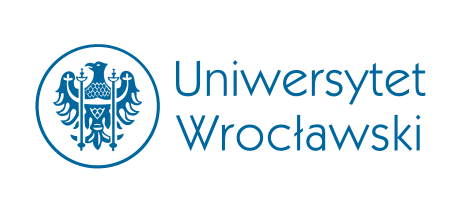 Formy współdziałania przestępnego
Współdziałanie przestępne w kodeksie karnym z 1997 r.
Sprawstwo
sprawstwo pojedyncze a współsprawstwo
węższe i szersze znaczenie „sprawstwa” (sprawstwo sensu stricto / sprawstwo sensu largo)
art. 18 par. 1 k.k. jako podstawa rozszerzenia karalności
postaci sprawstwa jako techniczne sposoby realizacji czynności wykonawczej
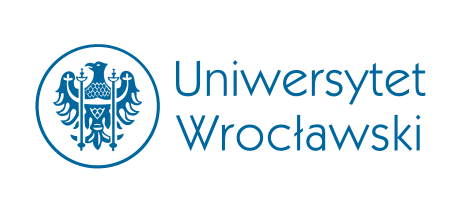 Formy współdziałania przestępnego
Współdziałanie przestępne w kodeksie karnym z 1997 r.
Sprawstwo pojedyncze (jednosprawstwo)
samodzielna realizacja znamienia czynnościowego
„sam”
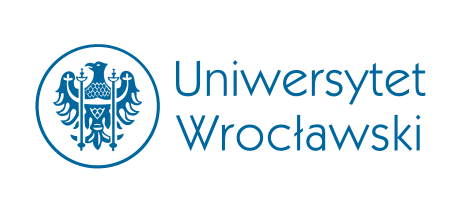 Formy współdziałania przestępnego
Współdziałanie przestępne w kodeksie karnym z 1997 r.
Współsprawstwo
wykonanie czynu zabronionego
„wspólnie”
współsprawstwo równoległe / dopełniające (właściwe)
różnice między koncepcją formalno-obiektywną i materialno-obiektywną
„w porozumieniu”
porozumienie ≠ zamiar
(wzajemna) akceptacja wspólnej realizacji znamion (stworzenia niebezpieczeństwa)
dowolna forma
eksces
przypisanie realizacji kompletu znamion wszystkim współdziałającym
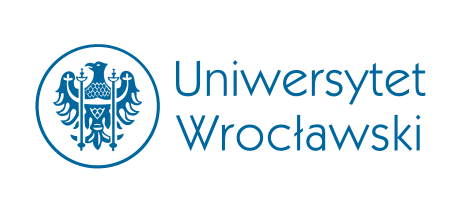 Formy współdziałania przestępnego
Współdziałanie przestępne w kodeksie karnym z 1997 r.
Sprawstwo kierownicze
faktyczne panowanie nad realizacją czynu zabronionego wykonywanego przez inne osoby
władztwo nad zachowaniem, niekoniecznie nad osobą
„co najmniej potencjalne władztwo” – funkcja organizatora
etapy aktywności sprawcy kierowniczego:
decyzja o podjęciu akcji przestępnej
decyzja o sposobie jej prowadzenia
decyzja o jej zakończeniu lub przerwaniu
forma sprawcza, ale niewykonawcza
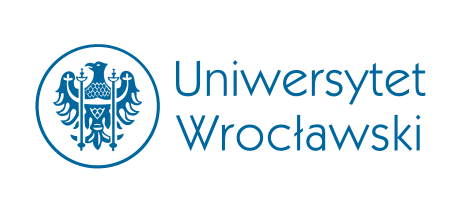 Formy współdziałania przestępnego
Współdziałanie przestępne w kodeksie karnym z 1997 r.
Sprawstwo polecające
stosunek zależności
uzasadnia wysokie prawdopodobieństwo wykonania czynu objętego poleceniem
swoisty przymus wykonania polecenia po stronie bezpośredniego wykonawcy
wydanie kategorycznego polecenia w ramach tego stosunku
władztwo nad wykonawcą, ale nie nad jego czynem
forma sprawcza, ale niewykonawcza
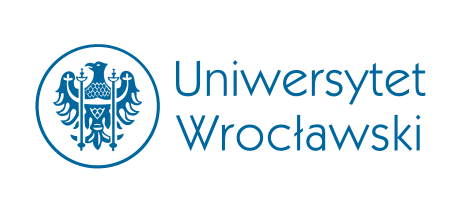 Formy współdziałania przestępnego
Współdziałanie przestępne w kodeksie karnym z 1997 r.
Sprawcze formy współdziałania
podział na formy wykonawcze i niewykonawcze
niezależność odpowiedzialności
problematyka ekscesu
akcesoryjność niewykonawczych form współdziałania przestępnego
co ze sprawstwem polecającym?
usiłowanie popełnienia czynu zabronionego przez sprawcę kierowniczego i polecającego
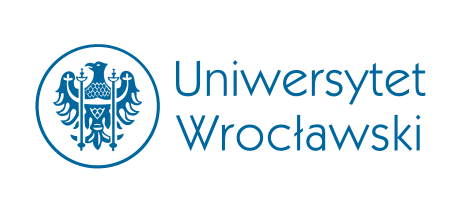 Formy współdziałania przestępnego
Współdziałanie przestępne w kodeksie karnym z 1997 r.
Niesprawcze formy współdziałania
podżeganie i pomocnictwo
odrębne typy czynów zabronionych – znamiona określone w:
art. 18 par. 2 (podżeganie) lub 3 (pomocnictwo) k.k. i
przepisie typizującym z części szczególnej lub ustawy pozakodeksowej
brak podżegania / pomocnictwa ad incertam personam
konstrukcje łańcuszkowe
abstrakcyjne narażenie na niebezpieczeństwo
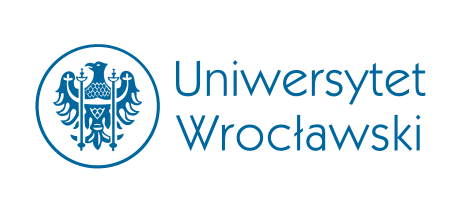 Formy współdziałania przestępnego
Współdziałanie przestępne w kodeksie karnym z 1997 r.
Podżeganie
konkretyzacja przedmiotowa i podmiotowa
wyłącznie działanie
strona podmiotowa
problem skutkowego lub bezskutkowego charakteru
właściwe / niewłaściwe podżeganie do przestępstw nieumyślnych
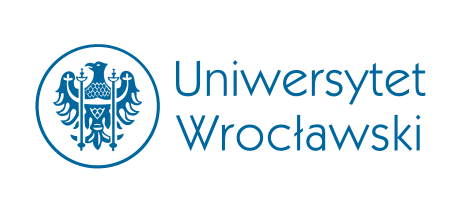 Formy współdziałania przestępnego
Współdziałanie przestępne w kodeksie karnym z 1997 r.
Pomocnictwo
konkretyzacja przedmiotowa i podmiotowa
działanie lub zaniechanie
pomocnictwo psychiczne („duchowe”)
strona podmiotowa
co z pomocnictwem do przestępstw kierunkowych i pomocnictwem przez zaniechanie?
obiektywne ułatwienie popełnienia czynu zabronionego
nie musi jednak być skuteczne (wykorzystane)
poprzedza czyn bezpośredniego wykonawcy (zasadniczo)
pomocnictwo a współsprawstwo
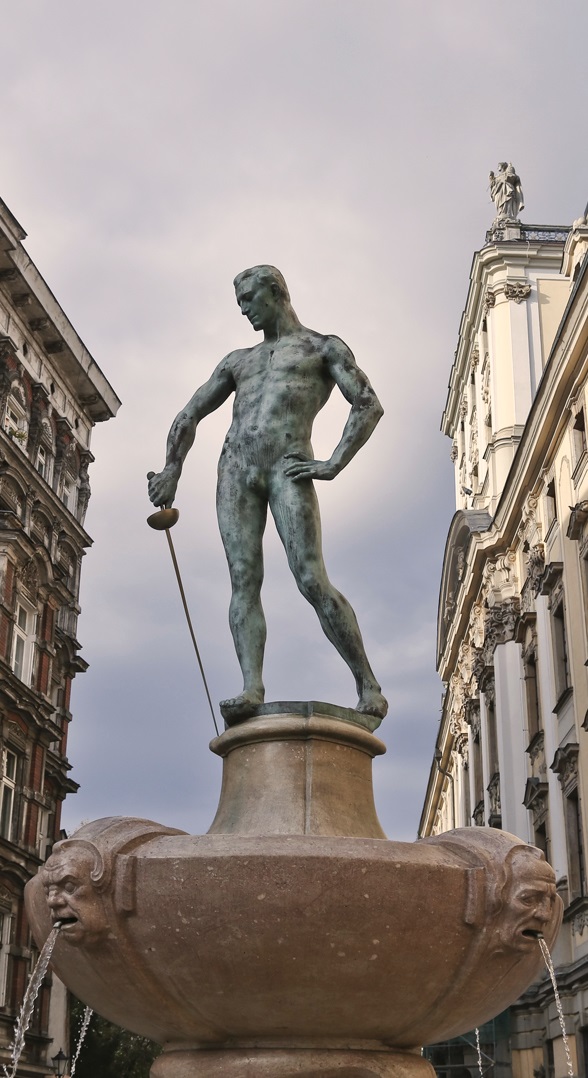 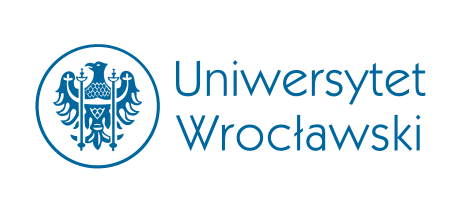